EINFOSE
http://einfose.ffos.hr/
Mjerenje kvalitete digitalnih knjižnica i zbirki
Elena Maceviciute i Baiba Holma| EIS
Sadržaj
Što je digitalna knjižnica?
Što je vrednovanje?
Što je kvaliteta?
Vrednovanje kao dio upravljanja
Elena Maceviciute and Baiba Holma
Što je digitalna knjižnica?
Elena Maceviciute and Baiba Holma
Hibridna ili virtualna
Knjižnica
hibridna knjižnica – opisuje knjižnicu koja se sastoji od mješavine tiskanih knjižničnih izvora i elektroničkih izvora
virtualna (digitalna knjižnica) – informacijski izvori ili informacijske usluge koje su dostupne na/preko interneta 
Organizacija
hibridna organizacija – tijelo koje operira i u javnom i u privatnom sektoru i ispunjava i javne dužnosti, ali razvija i komercijalne aktivnosti
virtualna organizacija – raspršena mreža vještina i sposobnosti dostupnih putem IT za zadovoljavanje zajedničkih ciljeva
Elena Maceviciute and Baiba Holma
Digitalna knjižnica– organizacijski pogled
organizacija, virtualna ili ne, koja temeljito prikuplja, upravlja i dugoročno čuva digitalni sadržaj, te isporučuje usluge korisnicima utemeljene na tom sadržaju. 
DK – sastoji se od odnosa između proizvođača, korisnika, dokumenata i tehnologija. 
DK – postoji u kompleksnom i dinamičkom društvenom i tehnološkom okruženju.
Elena Maceviciute and Baiba Holma
Digitalna zbirka
sastoji se od digitalnih objekata odabranih i organiziranih da omoguće pronalazak, dostup i uporabu. Objekti, metapodaci i korisničko sučelje zajedno čine korisničko iskustvo sa zbirkom. 
(online/offline pristup).


Izvor: A Framework of Guidance for Building Good Digital Collection
Elena Maceviciute and Baiba Holma
DK je uspješna zbog
učinkovitog vodstva, 
dobro definiranog skupa ciljeva, 
učinkovitog upravljanja tehnologijom, 
pridavanja pozornosti vrednovanju i povratnim informacijama korisnika,
nagrađivanja posvećenosti i motiviranjem djelatnika uključenih u razvoj DK
Elena Maceviciute and Baiba Holma
Vrednovanje kao dio upravljanja
Elena Maceviciute and Baiba Holma
Demingov krug
Elena Maceviciute and Baiba Holma
Izvor: 
 http://www.frankwatching.com/archive/2010/11/15/beperkt-budget-maak-de-juiste-contentkeuzes/
Cilj vrednovanja
Elena Maceviciute and Baiba Holma
Vrste vrednovanja
Formativno – općenito bilo kakvo vrednovanje koje se događa prije ili tijekom implementacije projekta s ciljem unaprijeđivanja dizajna i izvedbe projekta 
Proaktivno (prije projekta)
Pojašnjavajuće (razvoj)
Interaktivno (implementacija)
Nadgledajuće (implementacija)
Sumativno – procjenjuje sveukupne ili neto učinke – namjerna i nenamjerne – programa, istražuje jesu li program ili tehnologija uzrokovali vidljive učinke
Elena Maceviciute and Baiba Holma
Što je kvaliteta?
Elena Maceviciute and Baiba Holma
Koncepti kvalitete
Transcendentalni pogled– kvaliteta je urođena izvrsnost proizvoda ili usluge (ne može se definirati)

Pogled sa stajališta proizvoda– kvaliteta je točna i mjerljiva varijabla (proizvod ima nešto što drugi slični proizvodi nemaju) 

 Pogled sa stajališta proizvodnje– kvaliteta kao udovoljavanje zahtjevima (jasno definirani proizvodni zahtjevi, proizvodnja proizvoda bez ikakvih manjkavosti)

 Vrijednosni pogled– kvaliteta opisana kroz troškove i cijene (subjektivna prosudba izvrsnosti i vrijednosti)

 Korisnički pogled- kvaliteta kao iskustvo korisnika (preferencije) (odgovara uporabi, zadovoljava korisnička očekivanja) 
Izvor: Garvin David (1987)
Elena Maceviciute and Baiba Holma
Kvaliteta i faze zasićenja digitalne zbirke („vrsnoća” DZ)  (Pogled na kvalitetu sa stajališta proizvodnje)
1. Zbirka (minimalna korist za korisnike) (“prva generacija”)

2. Zbirka s razinama uporabljivost, dostupnost, i odgovaranje potrebama predviđene korisničke skupine/a . (“druga generacija” zbirki)

3. Objekti, metapodaci i zbirke– kao kockice koje drugi mogu ponovno koristiti, prepakirati, itd. Interoperabilnost, ponovna uporaba, postojanost, verifikacija, dokumentiranje, i podrška intelektualnim vlasničkim pravima. (“treća generacija”)

Izvor: A Framework of Guidance for Building Good Digital Collection
Elena Maceviciute and Baiba Holma
Razumijevanje kvalitete
Relativno
Subjektivno
Stajalište vrijednosti
Stajalište korisnika
Empirijski pogled
Elena Maceviciute and Baiba Holma
Racionalni pogled
Stajalište proizvodnje
Stajalište proizvoda
Absolutno
Objektivno
Što vrednovati?
Elena Maceviciute and Baiba Holma
DK kao kompleksni sustavi
Vrednovanje (metode i metrika) ovise o pogledu na DK
Institucije (organizacije)
Informacijski sustavi
Nova tehnologija
Zbirke
Nove usluge
Elena Maceviciute and Baiba Holma
Kvaliteta elemenata
Elena Maceviciute and Baiba Holma
Pristupi digitalnim knjižnicama
Sadržajni pristup (DK kao zbirka podataka i metapodataka);
Tehnološki pristup (DK kao softver)
Uslužni pristup (DK kao organizacija koja osigurava neopipljiva dobra)
Korisnički pristup (DK kao osobno i društveno okruženje).
Elena Maceviciute and Baiba Holma
Elementi vrednovanja
korisnost
sustav
sadržaj
izvedba
funkcionalnost
Elena Maceviciute and Baiba Holma
korisnik
kontekst
usluga
organizacija
učinak
uporabljivost
korištenje
Glavni koncepti: Strujanje, Strukture, Prostori, Scenariji, Društva
DK su kompleksni sustavi koji
pomažu zadovoljavanju informacijskih potreba korisnika (društva)
pružaju informacijske usluge (scenariji)
organiziraju informacije na korisne načine (strukture)
prezentiraju informacije na korisne načine (prostori)
komuniciraju informacije korisnicima (strujanje)
Elena Maceviciute and Baiba Holma
Dimenzije i stajališta
Šest dimenzija (Saracevic): 

	sadržaj; tehnologija; sučelje; usluga; korisnik, 	kontekst;  

Vrednovanje od strane 5 skupina ljudi: 

	uprava; kreatori softvera; knjižničari; 	znanstvenici; korisnici
Elena Maceviciute and Baiba Holma
Elena Maceviciute and Baiba Holma
Mjere, pokazatelji, metode
Elena Maceviciute and Baiba Holma
Trodjelni interakcijski model
Izvedba
Sadržaj
Sustav
Elena Maceviciute and Baiba Holma
korisnost
uporabljivost
Korisnik
Kriteriji
Elena Maceviciute and Baiba Holma
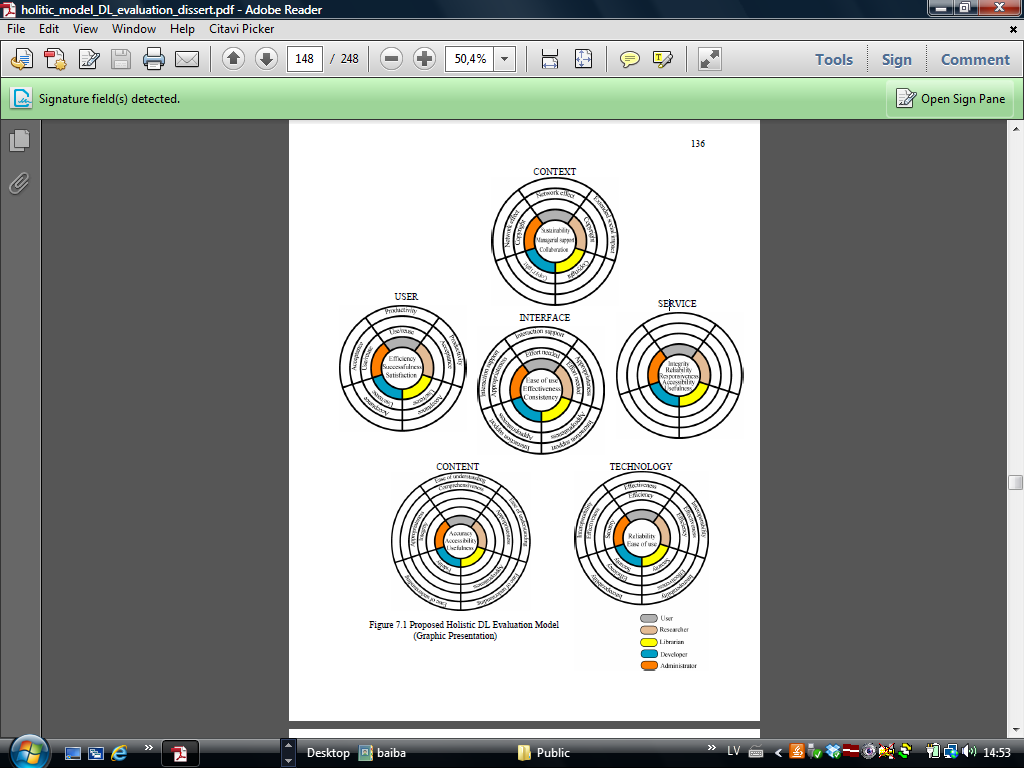 Holistički model
Elena Maceviciute and Baiba Holma
Karakteristike i metode
Kvaliteta sustava– poželjna karakteristika informacijskog sustava. Na primjer: jednostavnost korištenja, fleksibilnost, pouzdanost, jednostavnost učenja, kao i intuitivnost sustava, sofisticiranost, fleksibilnost i vrijeme reagiranja. 
 Kvaliteta informacija– poželjna karakteristika izlaznih proizvoda sustava; odnosno, izvješća i mrežne stranice. Na primjer: relevantnost, razumljivost, točnost, opširnost, potpunost, razumljivost, ažurnost, pravovremenost i uporabljivost.
Kvaliteta usluge– kvaliteta podrške koja se pruža korisnicima sustava od strane informacijskog odjela te IT djelatnika. Na primjer: odzivljivost, ažurnost, pouzdanost, tehnička kompetentnost, empatija djelatnika. SERVQUAL, adaptiran iz područja marketinga, popularan je instrument za mjerenje kvalitete usluge informacijskog odjela. (Pitt et al., 1995).

 Autori: DeLone, McLean (1992; 2003)
Elena Maceviciute and Baiba Holma
Karakteristike i metode
Korištenje sustava– stupanj i način na koji djelatnici i korisnici koriste mogućnosti jednog informacijskog sustava. Na primjer: opseg uporabe, učestalost uporabe, priroda uporabe, prikladnost uporabe, te namjera uporabe. 
Zadovoljstvo korisnika– razina zadovoljstva korisnika izvješćima, mrežnim stranicama i službom podrške za korisnike.  

 Neto usluge– stupanj do kojeg informacijski odjel pridonosi uspjehu pojedinaca, skupina, organizacija, industrije, te naroda. Na primjer: unaprjeđenje donošenja odluka, povećana produktivnost, rast prodaje, smanjenje troškova, povećanje profita, učinkovitost na tržištu, dobrobit potrošača, stvaranje radnih mjesta, ekonomski razvoj (mjerenje učinaka).
Elena Maceviciute and Baiba Holma
Model vrednovanja DK iz organizacijske perspektive
Elena Maceviciute and Baiba Holma
Izvor: M.Khoo, C.MacDonald, 2011
.
Metode vrednovanja
Elena Maceviciute and Baiba Holma
Kriteriji vrednovanja
cirkulacija, veličina zbirke, stupanj rasta, posjete korisnika, zadovoljstvo, financijska stabilnost, itd. 

relevantnost, točnost i odziv 

uporabljivost, funkcionalnost, napori, zadaci  

kriterij – značajka nečega što se koristi kao osnova za vrednovanje, klasifikaciju, i sl.
Tradicionalno knjižnično vrednovanje 


izvedba informacijskog sustava

interakcija čovjeka i računala (HCI)
Elena Maceviciute and Baiba Holma
Evaluacijski kriteriji(2)  - Izvor: Zhang, 2007
Elena Maceviciute and Baiba Holma
Evaluacijski kriteriji(3) (Source: Xie I)
Elena Maceviciute and Baiba Holma
Evaluacijski kriteriji(4)
Troškovi -Dobrobit
Učinkovitost
Dobrobiti
Troškovi- Uspješnost
Elena Maceviciute and Baiba Holma
Kvaliteta
Uspješnost
Relevantnost
Izvor: Nicholson S. A. A Theoretical Framework for the Holistic Evaluation of Library Service
Metode mjerenja kvalitete
Relativna
Subjektivna
Fokus grupe
Intervjui
Elena Maceviciute and Baiba Holma
Racionalni pogled
Empirijski pogled
Analiza pristupa stranici
Analiza sadržaja
Statistički podaci
Absolutna
Objektivna
KAKO: Metode prikupljanja podataka(3)
Elena Maceviciute and Baiba Holma
Izvor: Nicholson S.A. A Theoretical Framework for the Holistic Evaluation of Library Service
KAKO (4)
Za vrednovanje uporabljivosti
Kriteriji – mogućnost učenja, navigacija, jednostavnost uporabe… 
Metode – testiranje, observacija, verbalizacija, upitnik, intervjui (kvalitativne metode) 

Za vrednovanje sadržaja
Kriteriji – pokrivenost; autoritet, potpunost, format
Metode – sadržajna analiza; upitnik, testiranje (i kvalitativne i kvantitativne metode) 

Za vrednovanje kvalitete usluge
Kriteriji – zadovoljstvo, dostupnost, ljubaznost, empatija, pouzdanost 
Metode – intervjui, upitnik (kvalitativne metode)
Elena Maceviciute and Baiba Holma
Model planiranja vrednovanja(Evaluation Computer)(Izvor:Kovac L., Micsik A., 2004)
Elena Maceviciute and Baiba Holma
Nastavnikov kontakt
Elena Maceviciute and Baiba Holma